Mega Goal 1.2
Unit 1
Did You Hurt Yourself?
Reading
Done by: Entisar Al-Obaidallah
Lesson Objectives
Describe
Determine
01
02
The events using their own words correctly
happy and unhappy endings.
Identify
Read
03
04
the meanings of the new words correctly
for specific information
Warm up
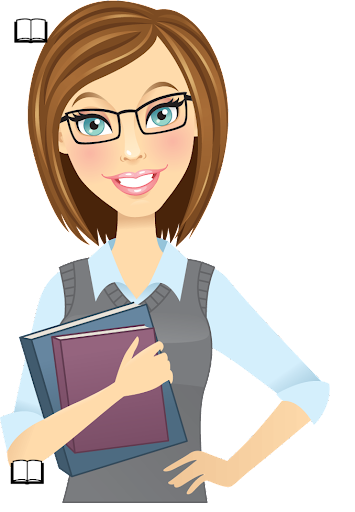 Have you ever seen a strange accident?
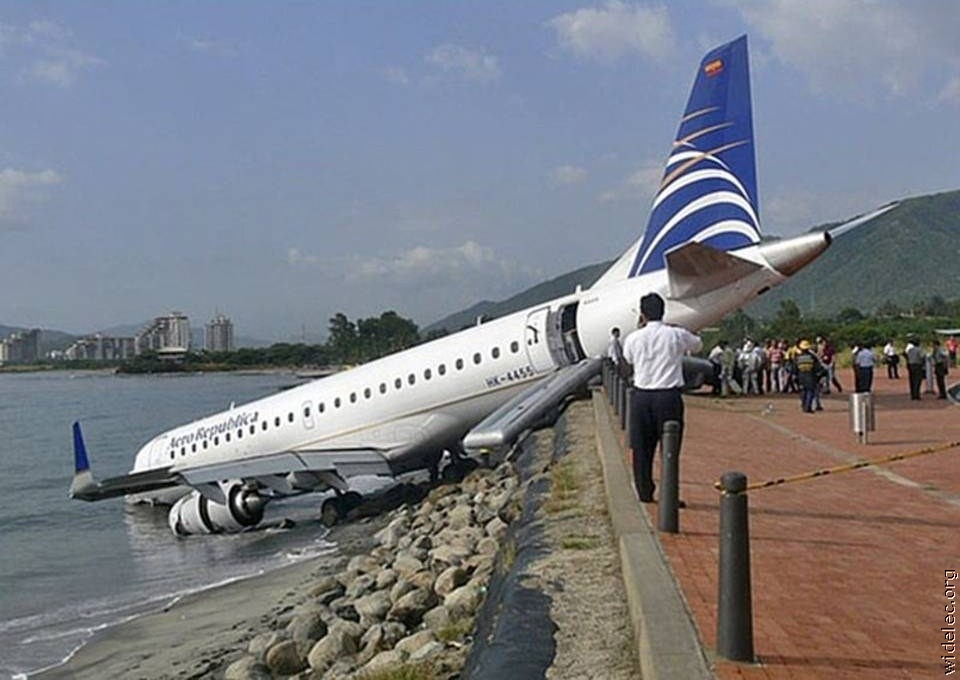 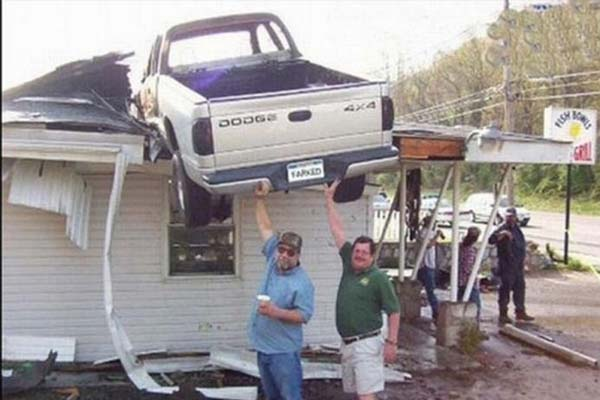 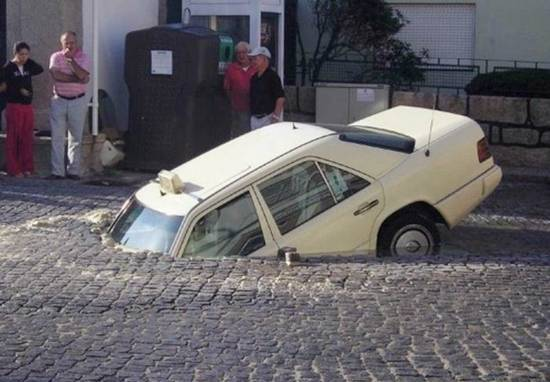 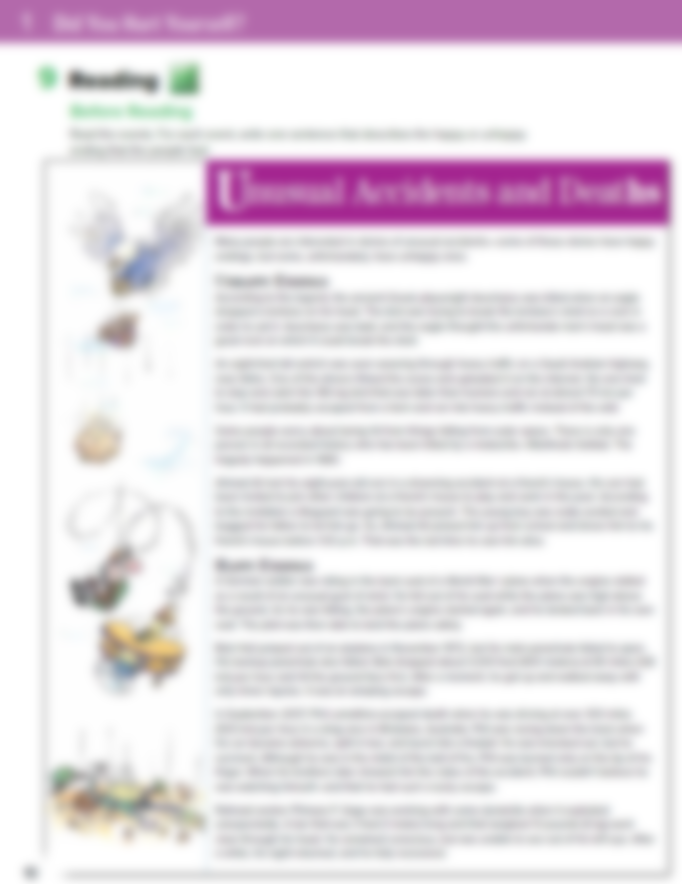 Open
Your student’s book p. (8-9)
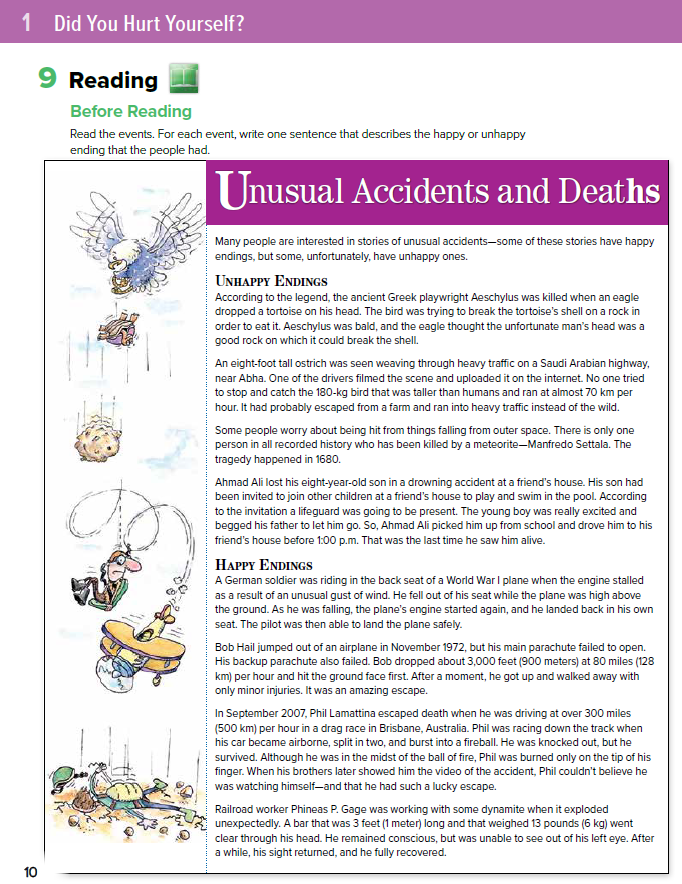 What is the title of the text?
1
How many subheads are there ?
How many stories are there under each subhead ?
2
What do pictures have in common ?
The pictures show unusual accidents & deaths
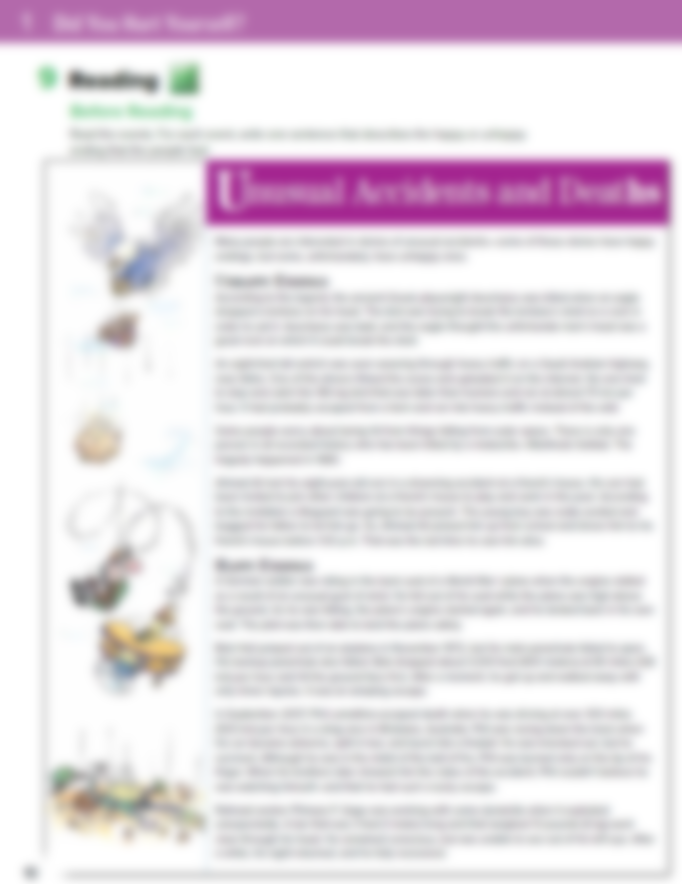 Before Reading
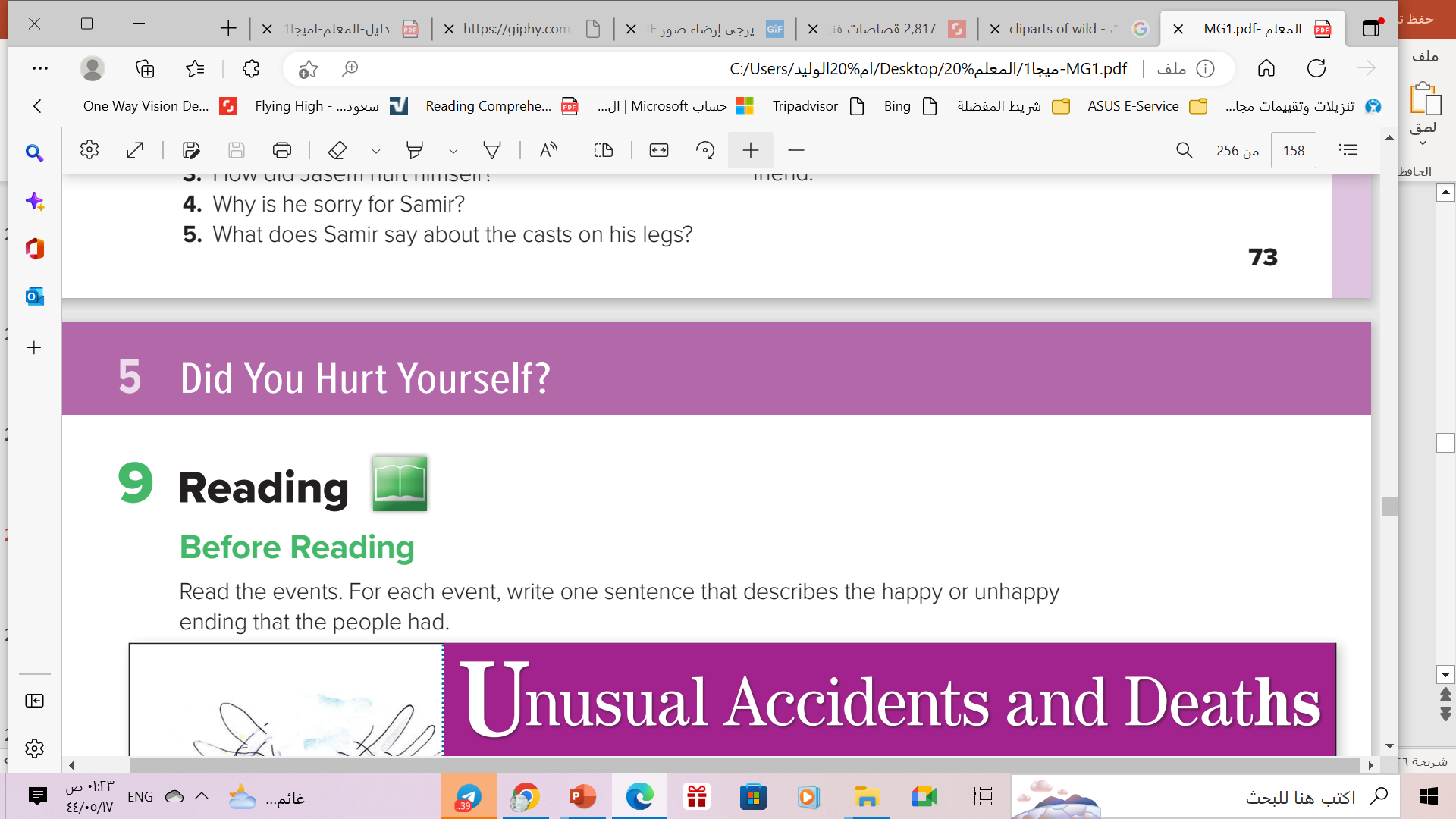 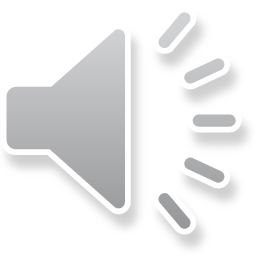 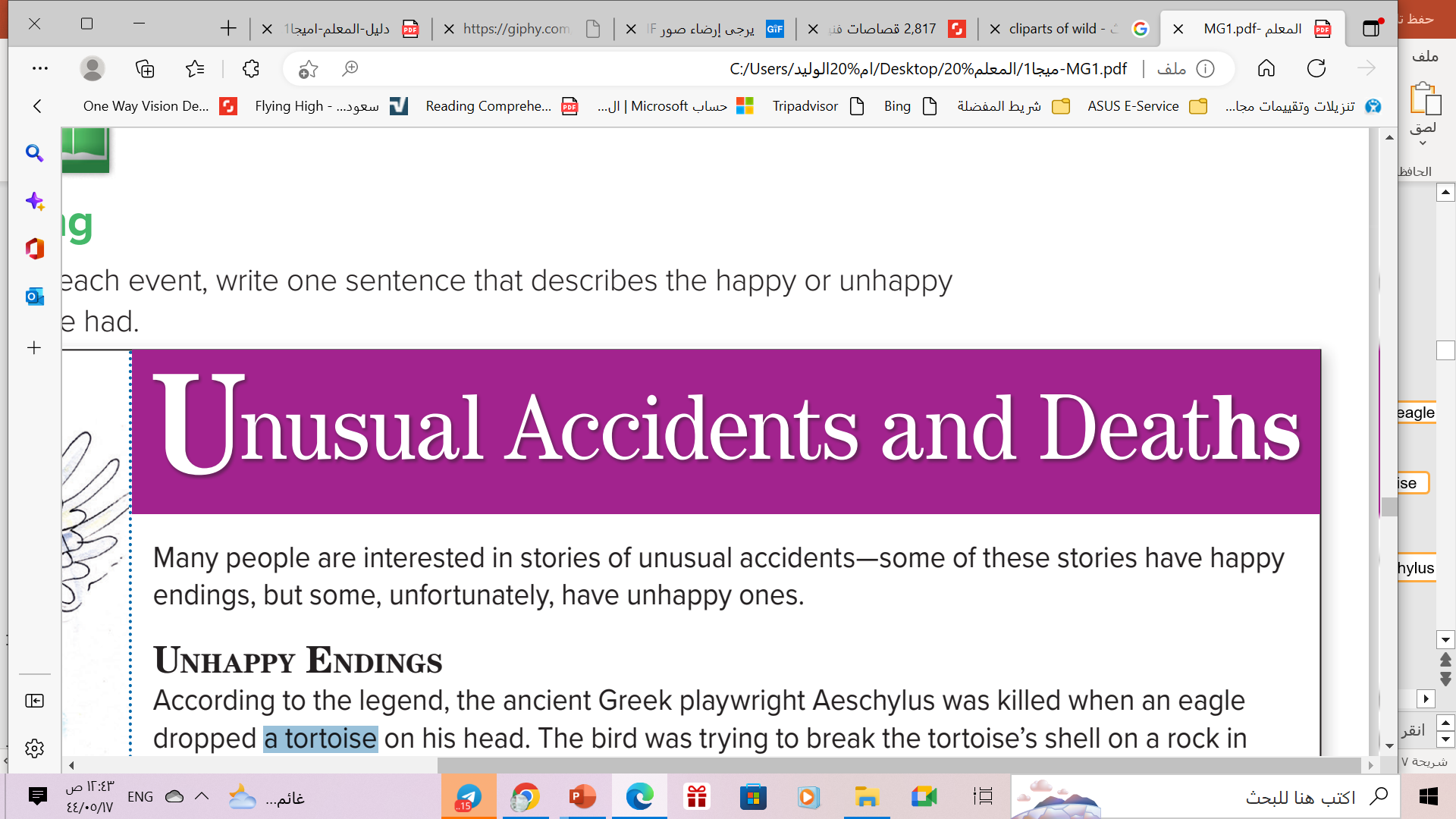 Can you predict what the reading is about?
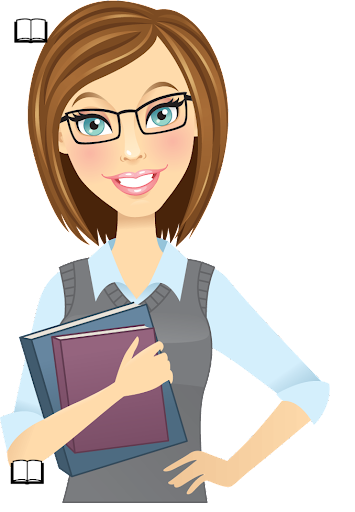 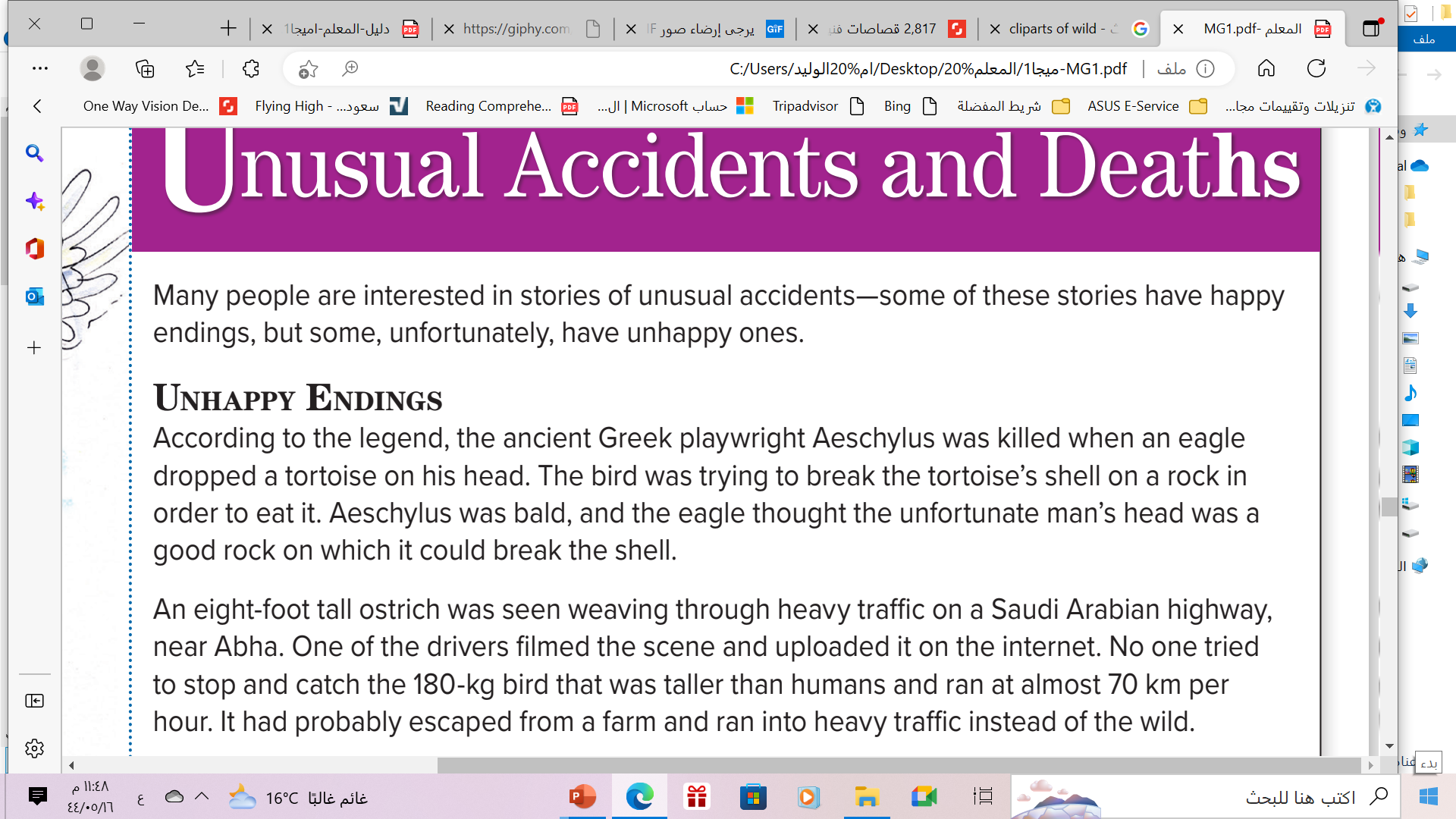 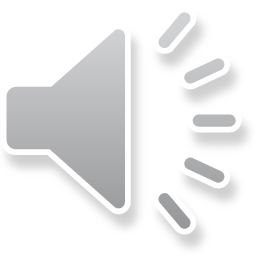 What happened to Greek playwright Aeschylus?
He was killed when an eagle 
dropped a tortoise on his head.
Unhappy ending
Is it happy or unhappy ending?
Underline the sentences that express that.
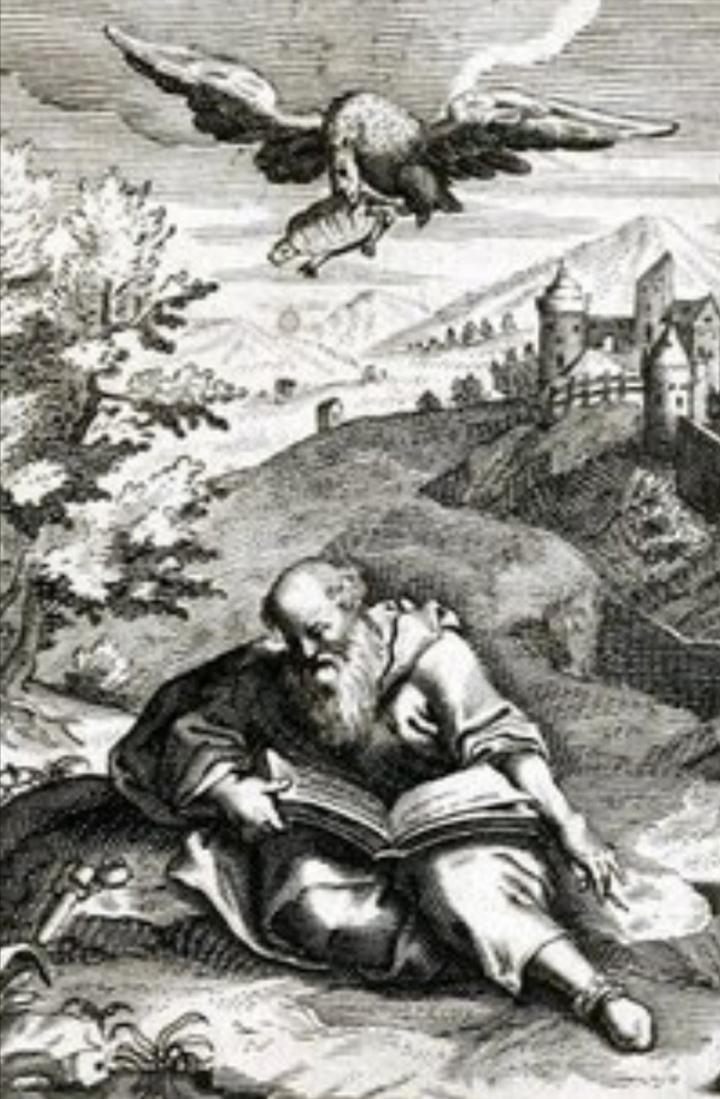 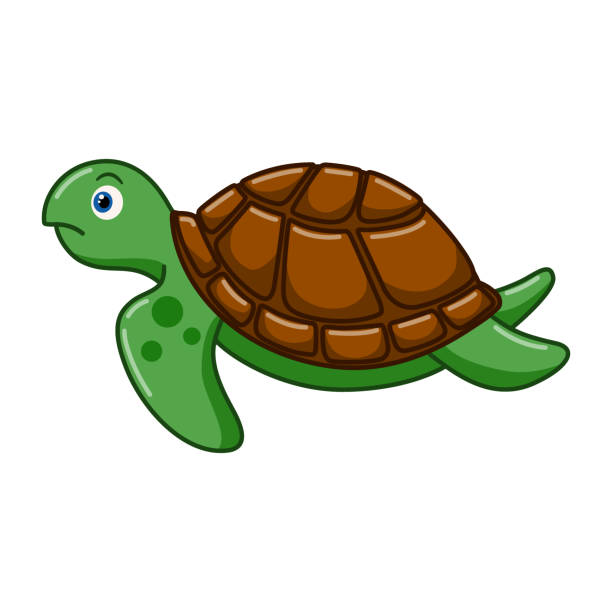 eagle
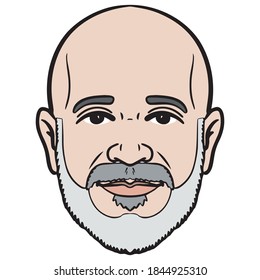 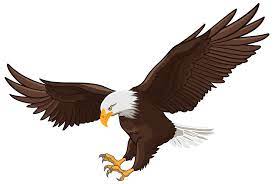 bald
Aeschylus
a tortoise
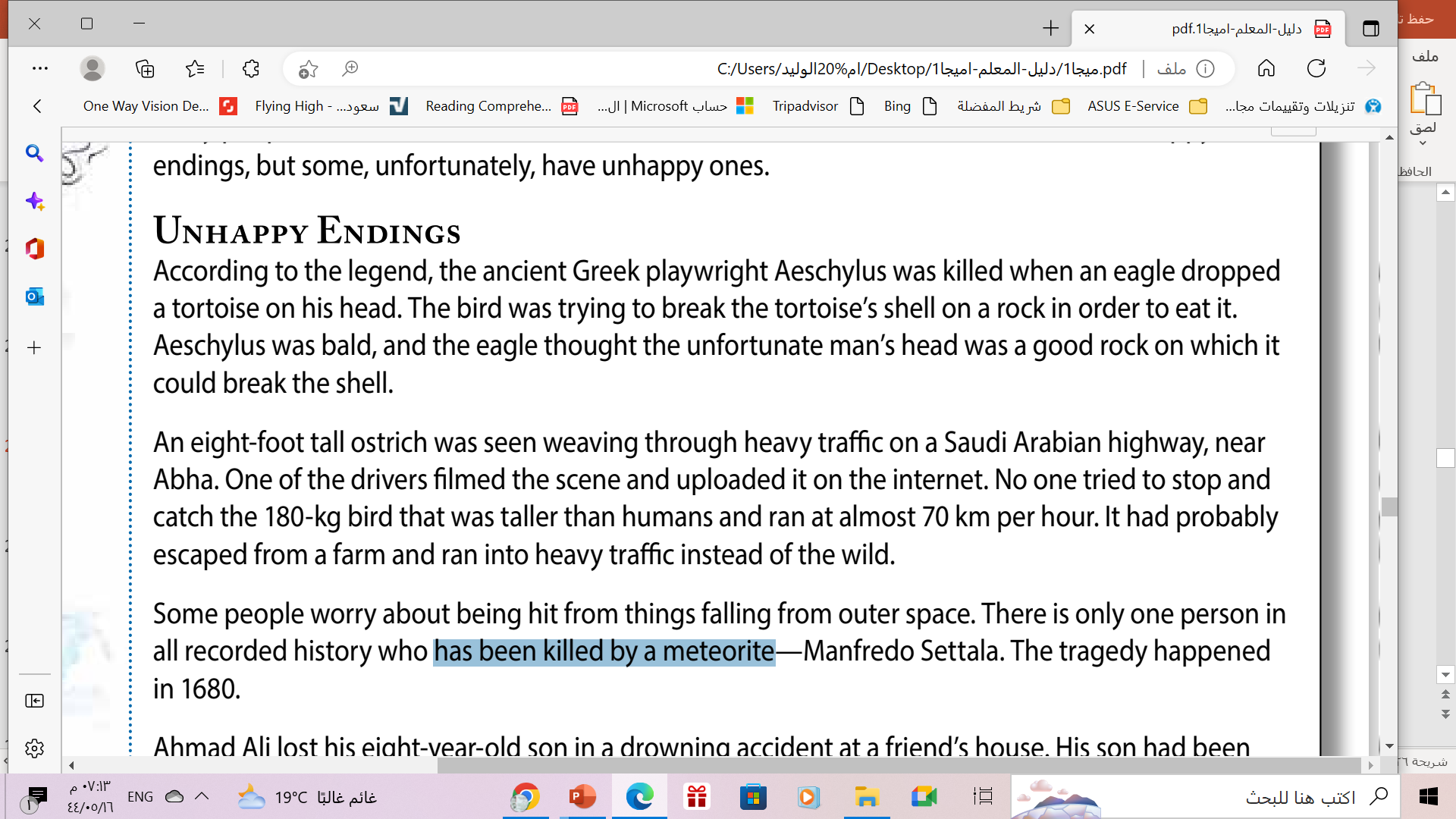 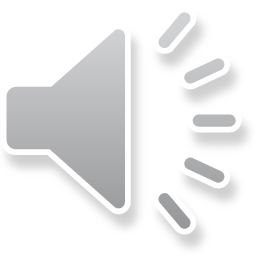 An eight-foot-tall ostrich was seen weaving through heavy traffic
What happened  on a Saudi Arabian highway, near Abha.?
Is it happy or unhappy ending?
Underline the sentences that express that.
Unhappy ending
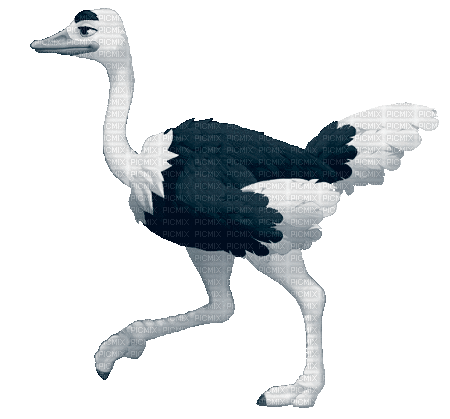 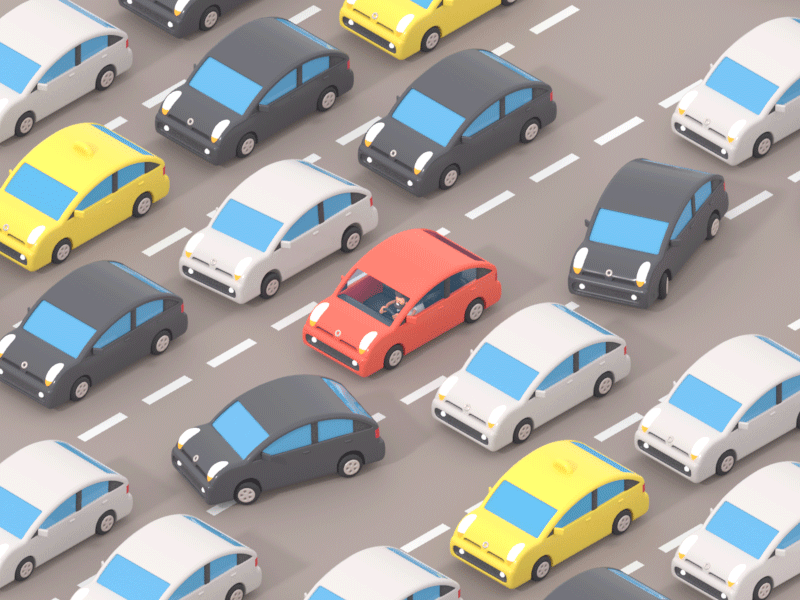 ostrich
traffic
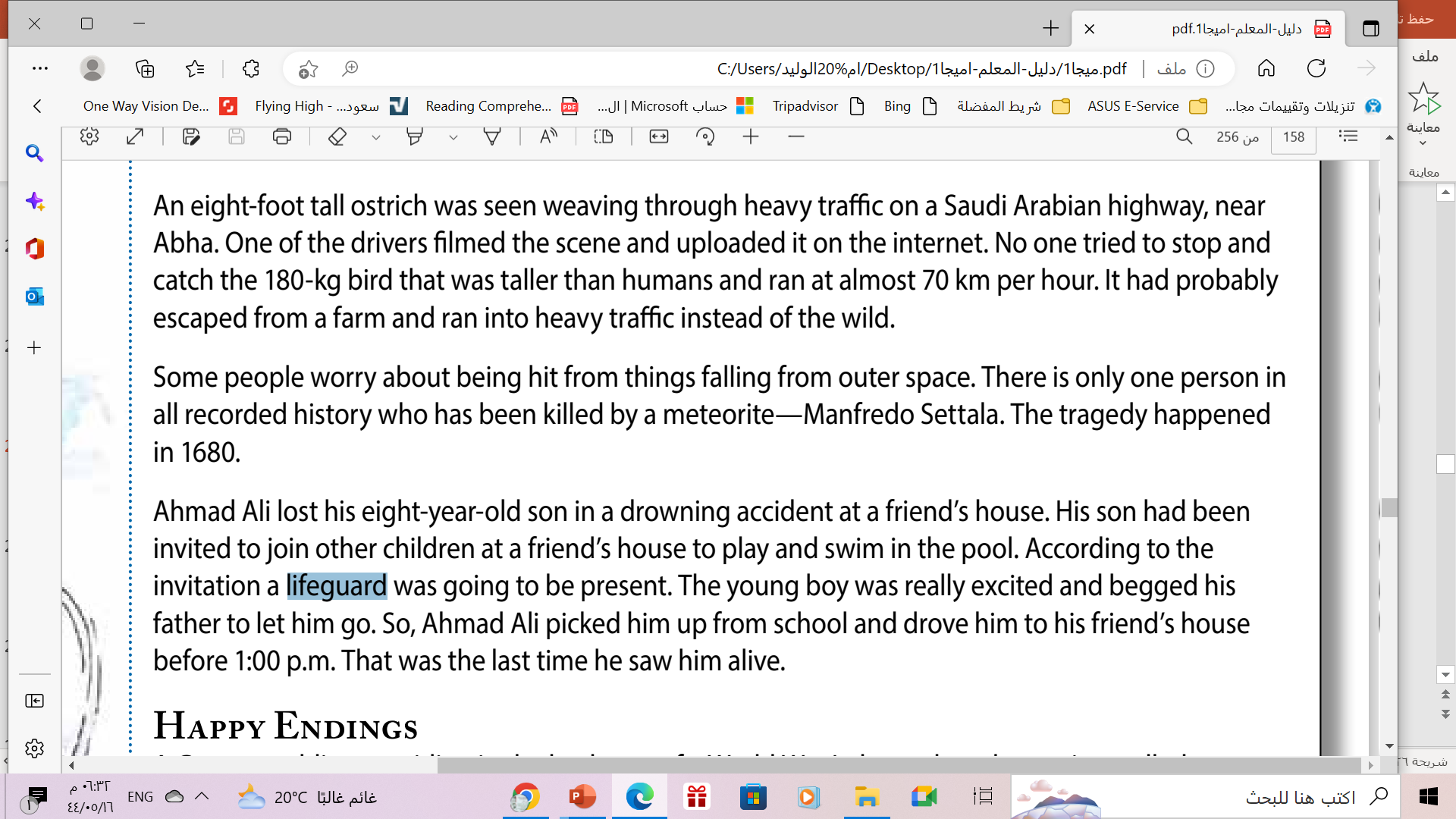 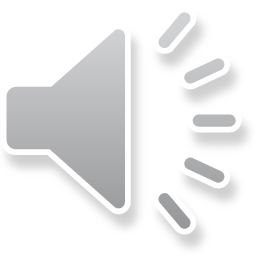 What happened to Manfredo Settala?
He has been killed by a meteorite
Is it happy or unhappy ending?
Underline the sentences that express that.
Unhappy ending
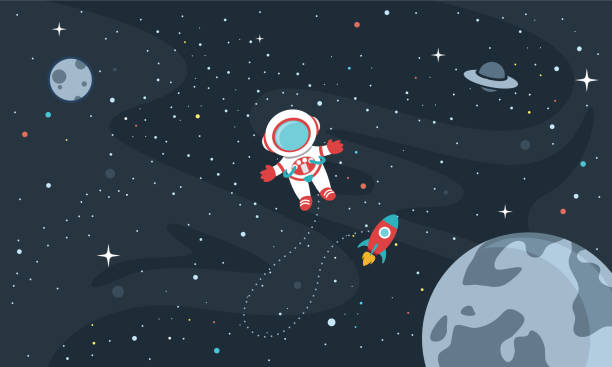 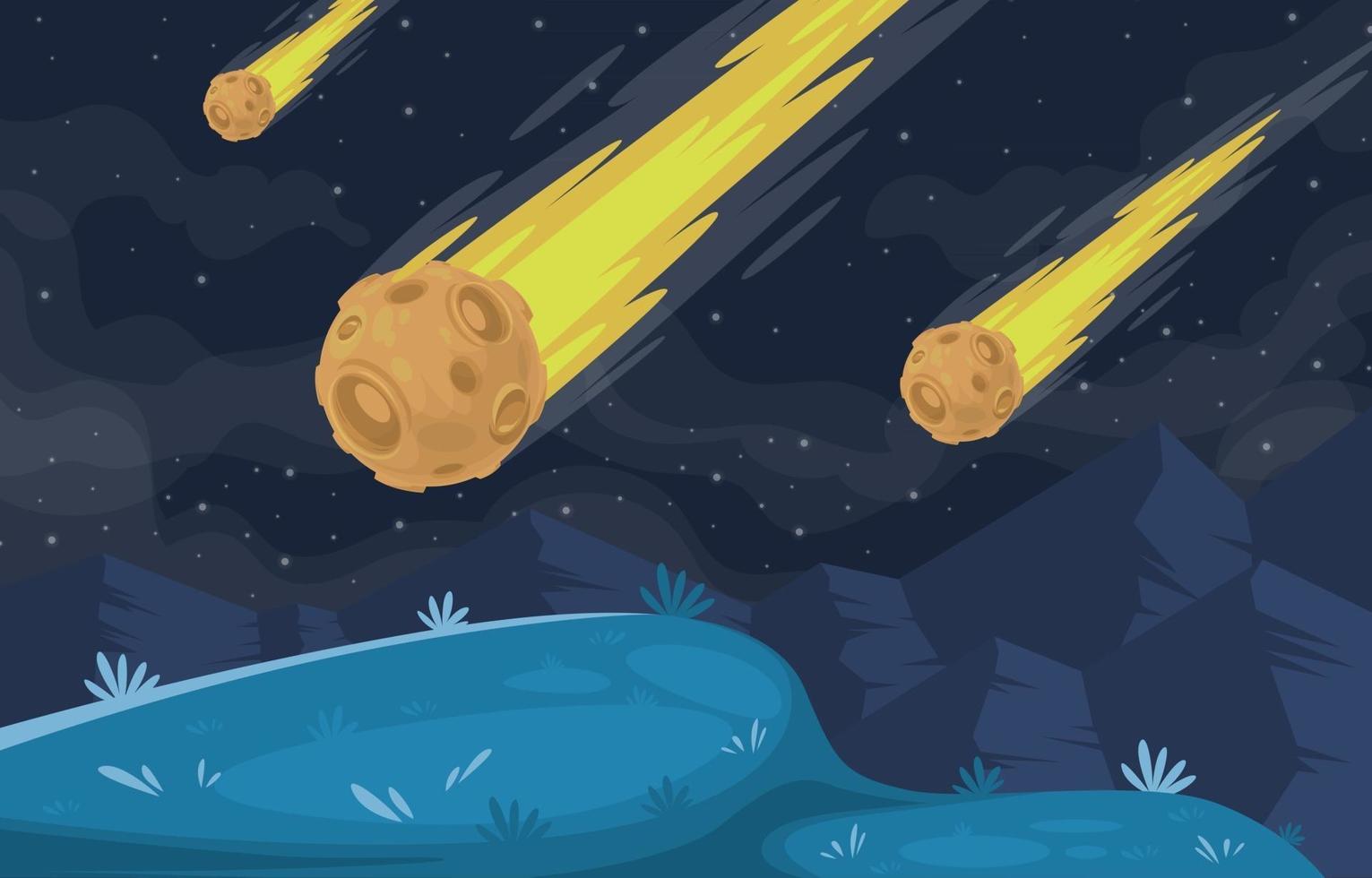 meteorite
Outer space
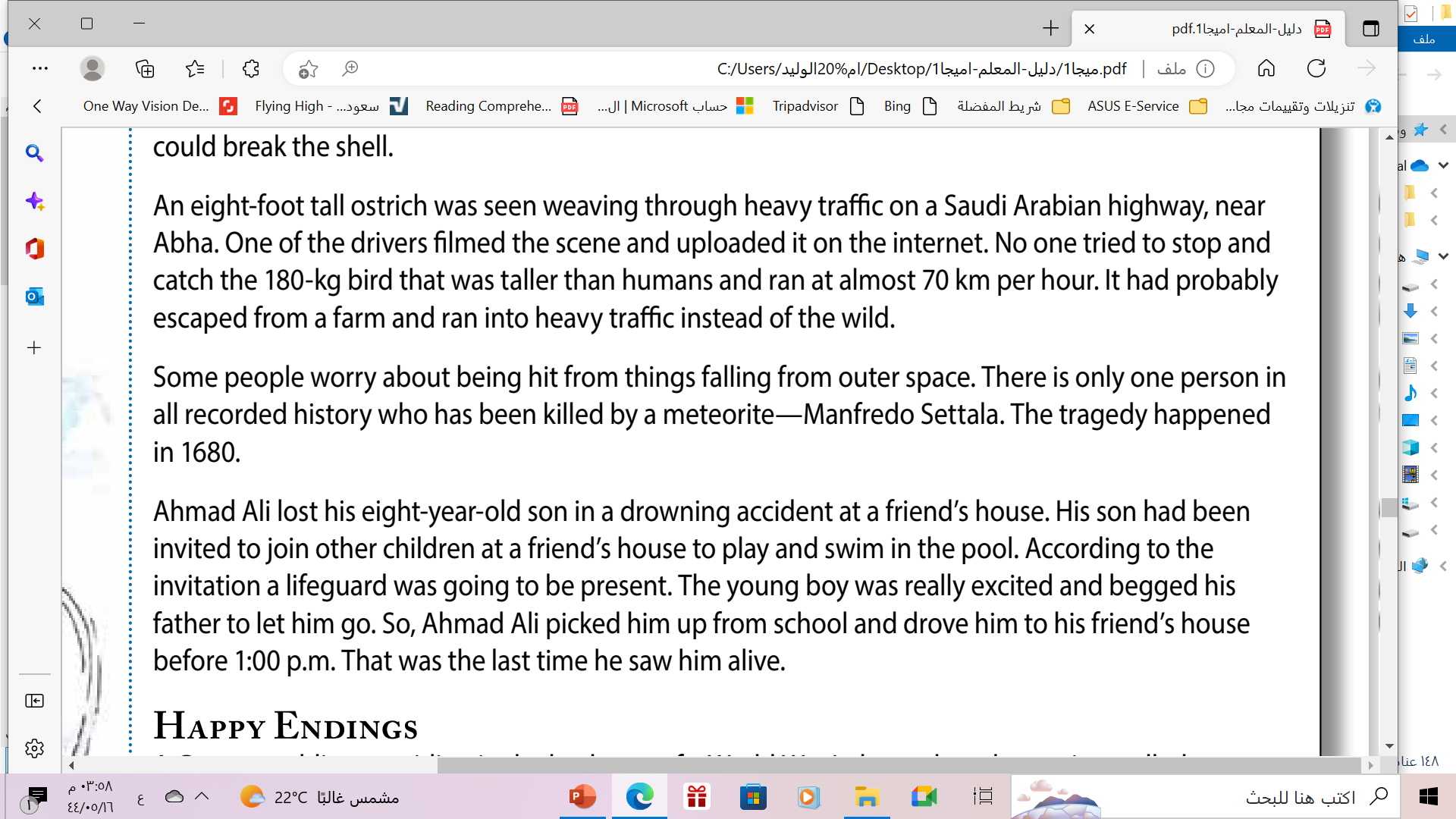 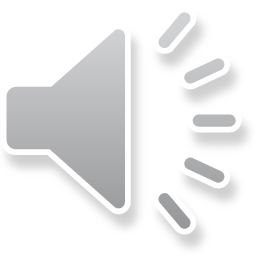 What happened to Ahmad Ali’s son ?
He lost his son in a drowning accident at a friend’s house.
Is it happy or unhappy ending?
Underline the sentences that express that.
Unhappy ending
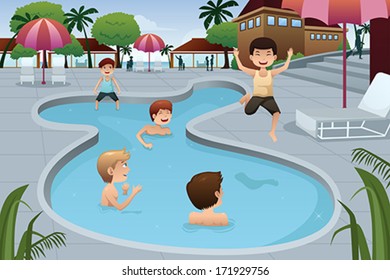 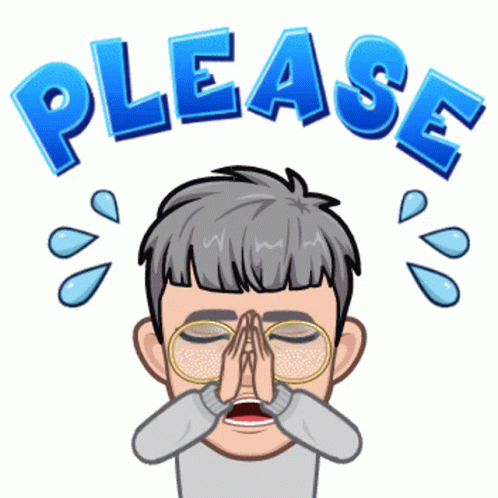 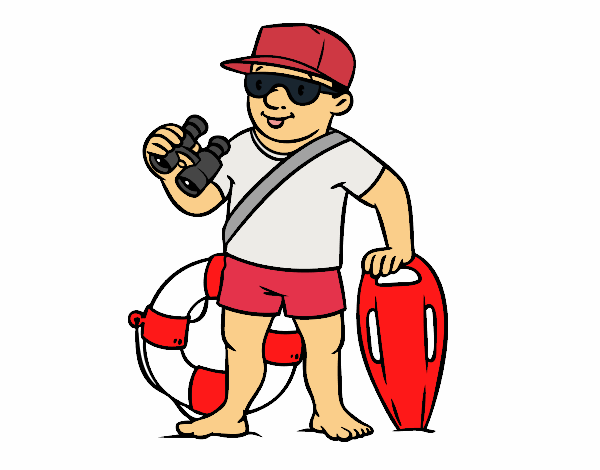 A lifeguard
pool
beg
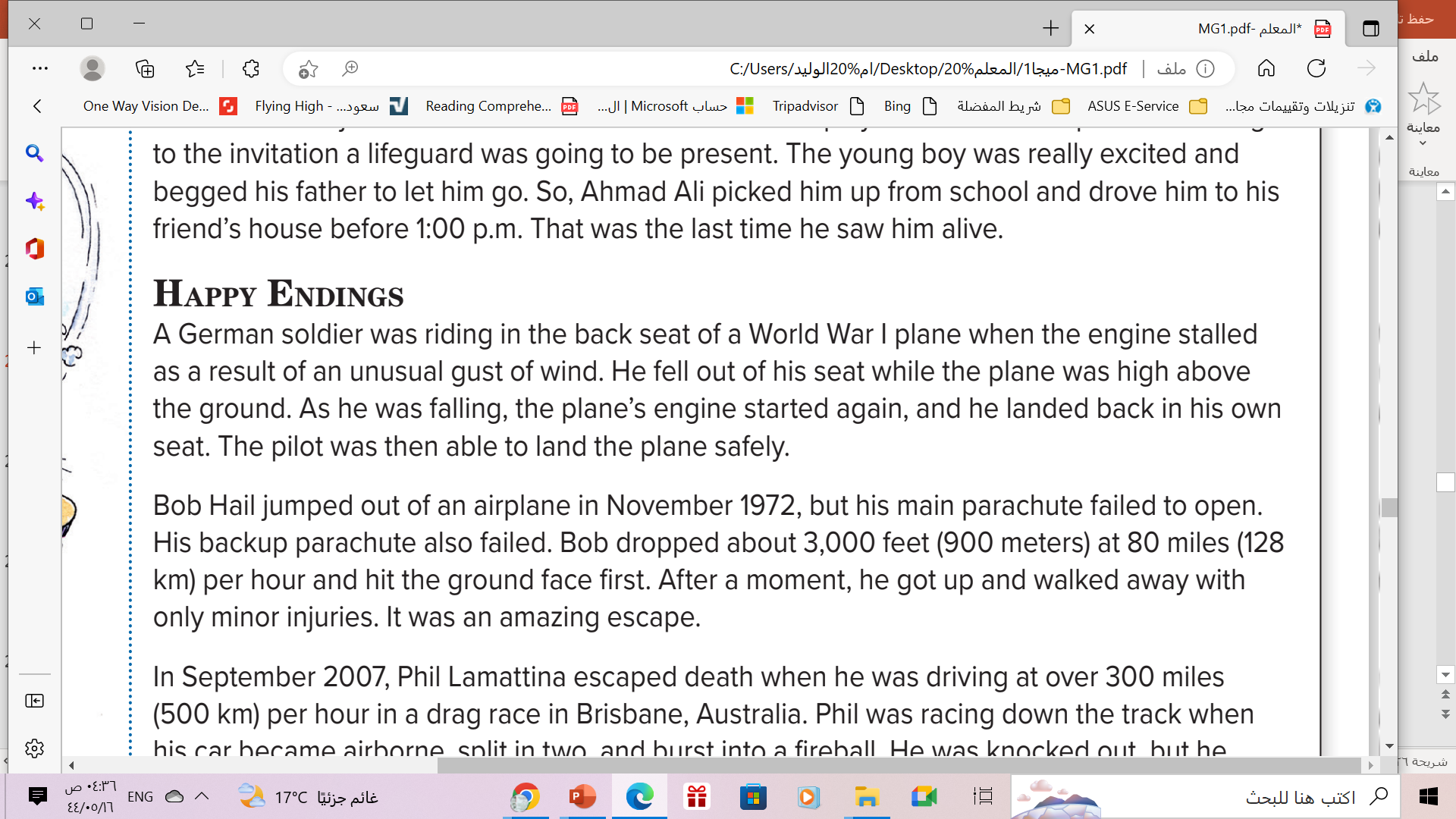 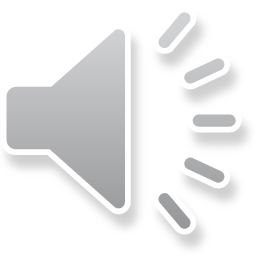 He fell out of his seat while the plane was high above the ground
What happened to the German soldier?
Happy ending
Is it happy or unhappy ending?
Underline the sentences that express that.
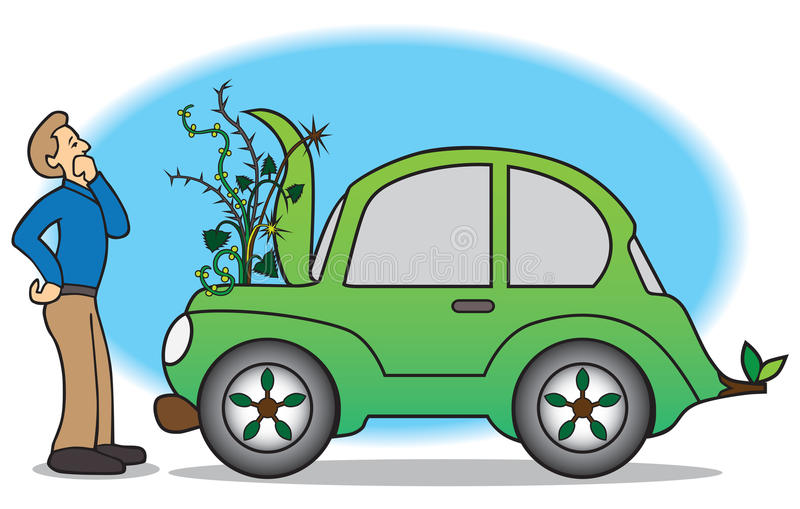 Engine stalled
plane
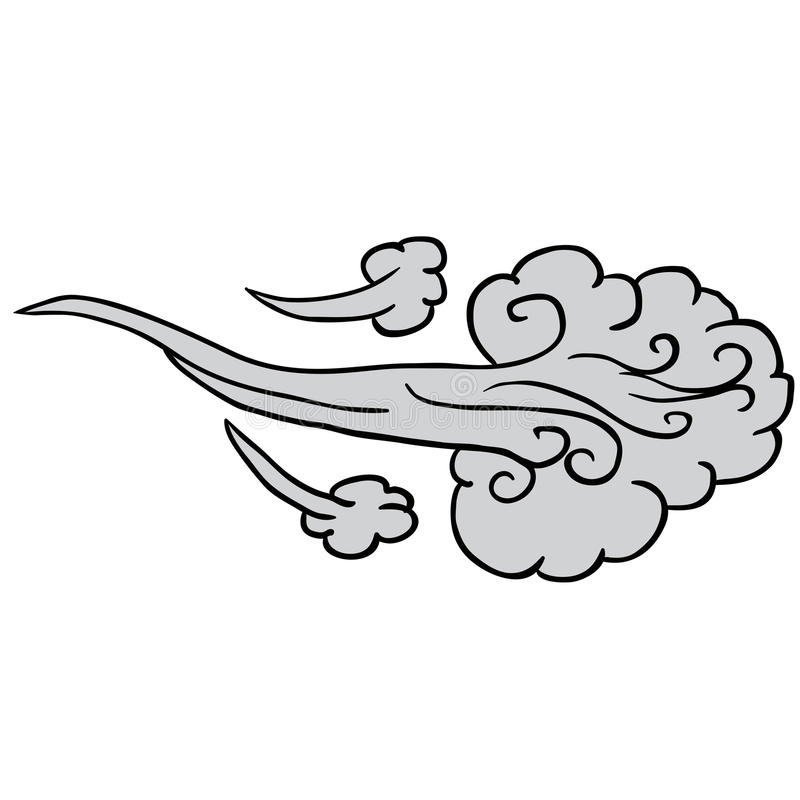 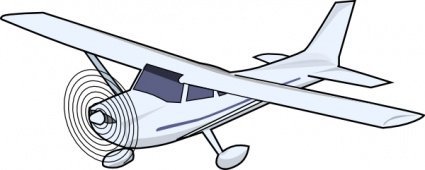 Gust of wind
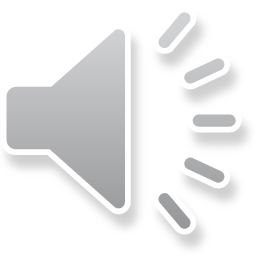 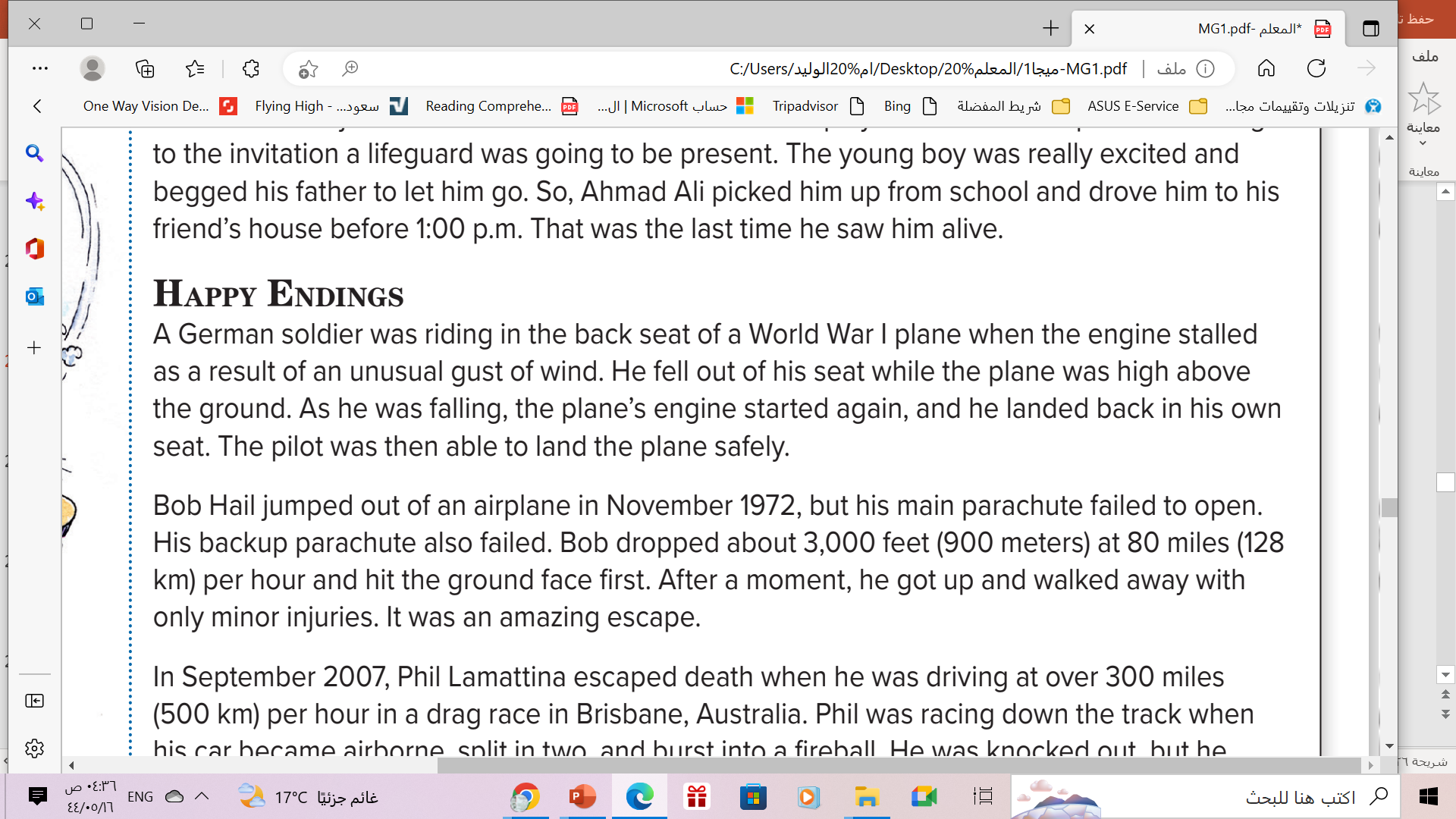 He dropped and hit the ground face first
What happened to Bob Hail when his main parachute failed to open?
Happy ending
Is it happy or unhappy ending?
Underline the sentences that express that.
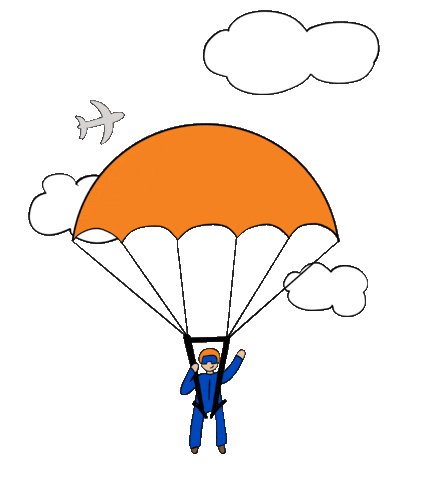 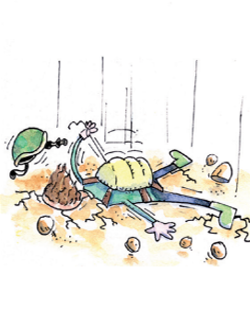 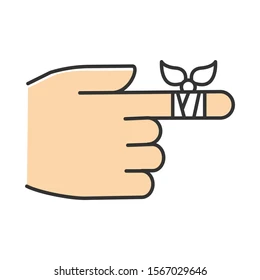 hit the ground face
parachute
minor injuries
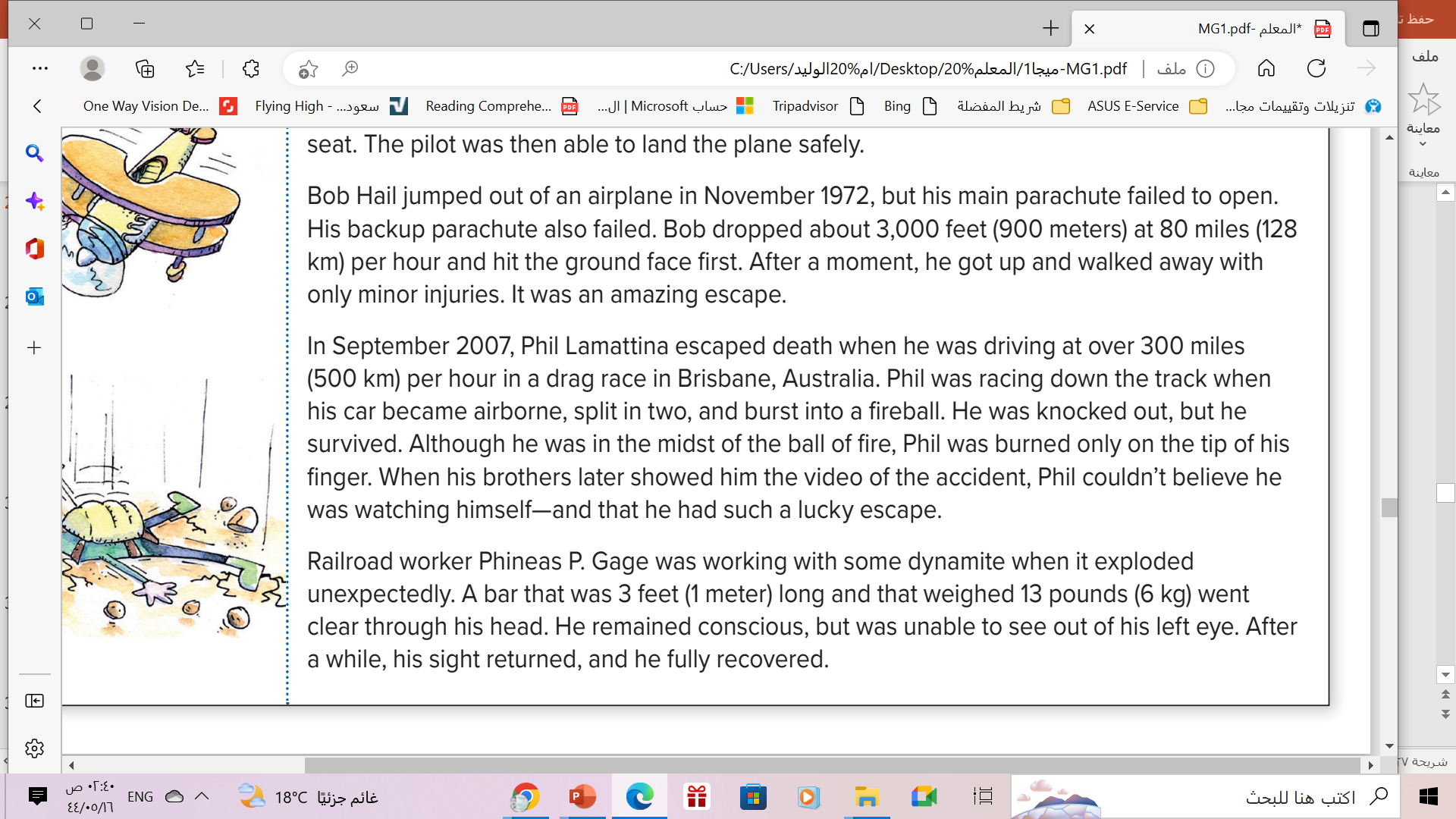 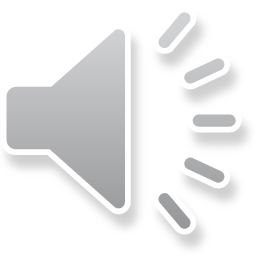 His car became airborne, split in two, and burst into a fireball.
What happened to Phil Lamattina’s car?
Happy ending
Is it happy or unhappy ending?
Underline the sentences that express that.
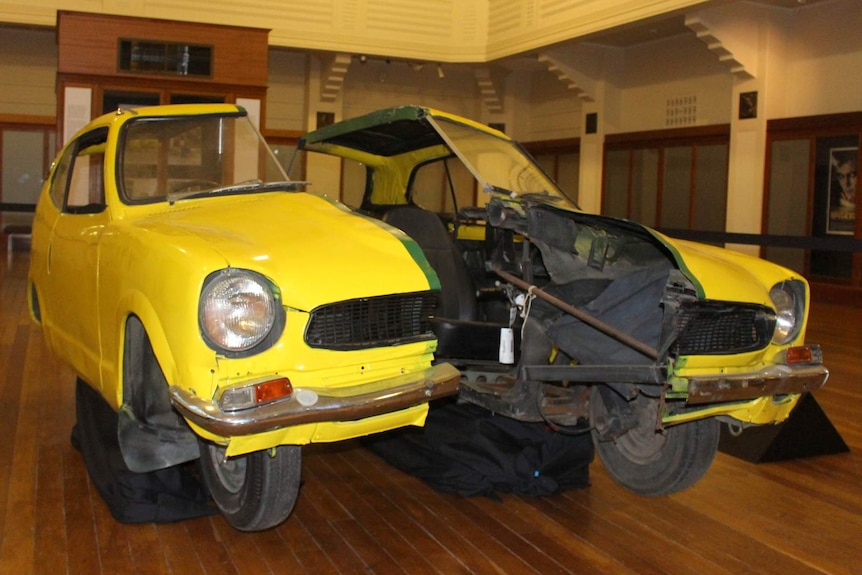 split
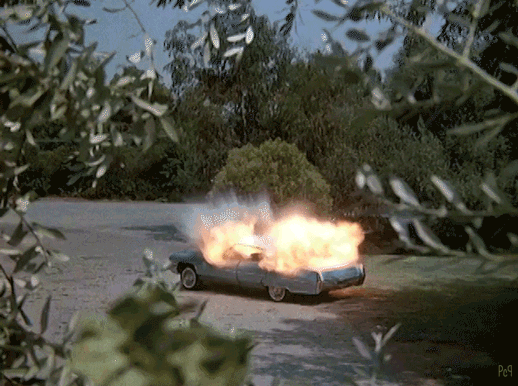 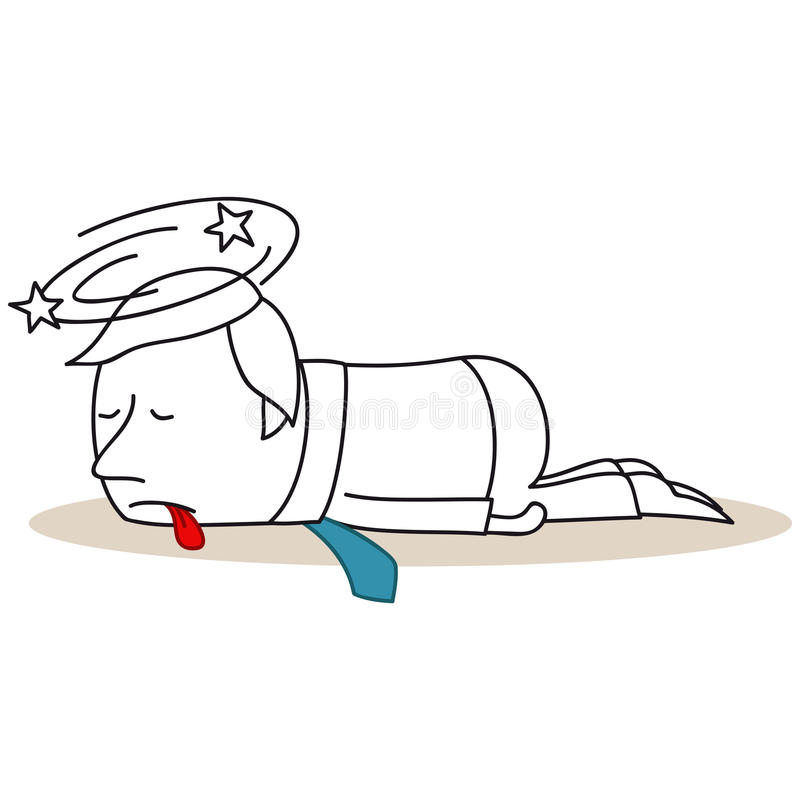 Knocked out
split
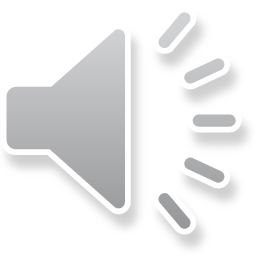 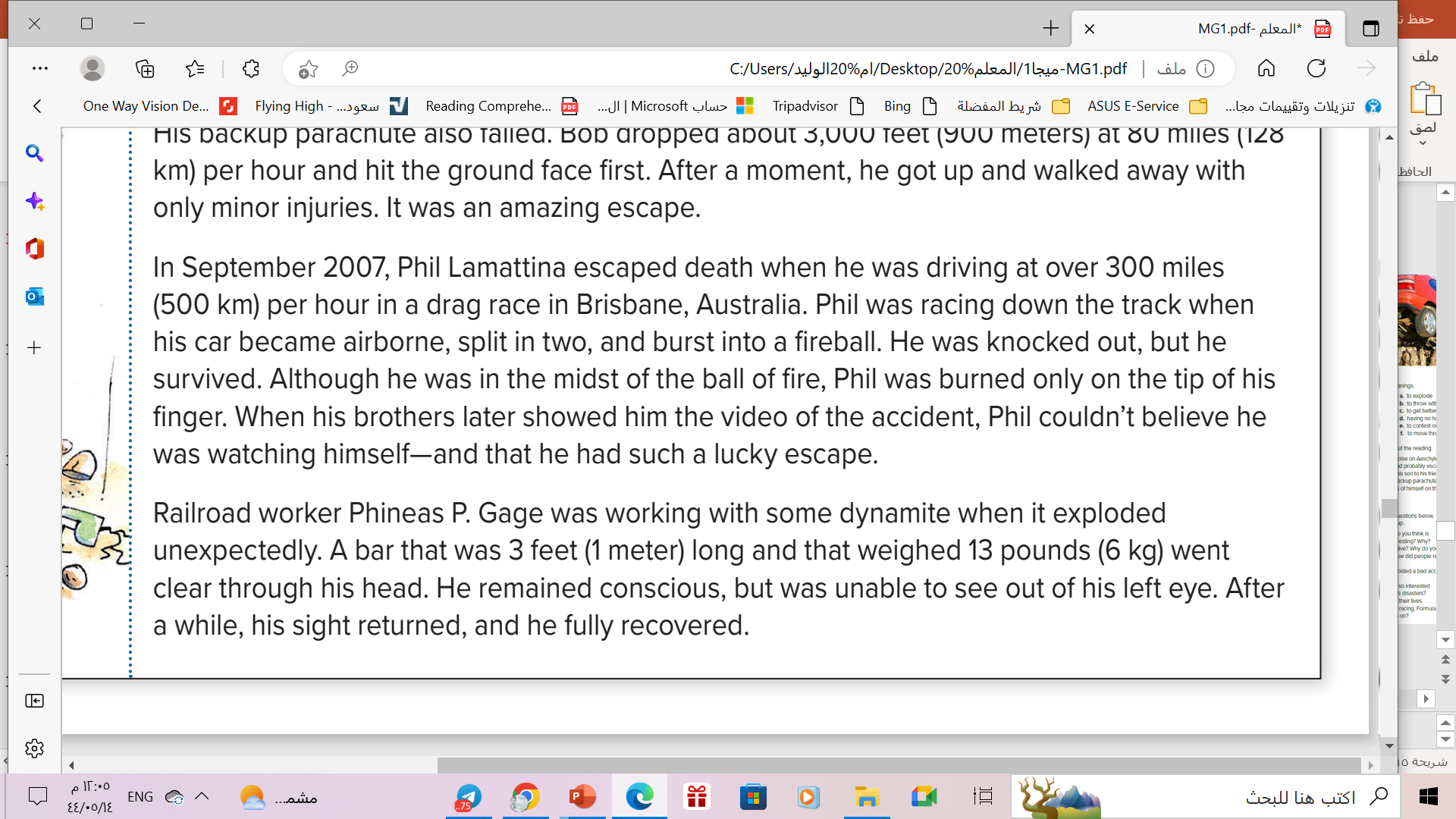 He remained conscious but was unable to see out of his left eye.
What damage happened to Phineas Gage?
Is it happy or unhappy ending?
Underline the sentences that express that.
Happy ending
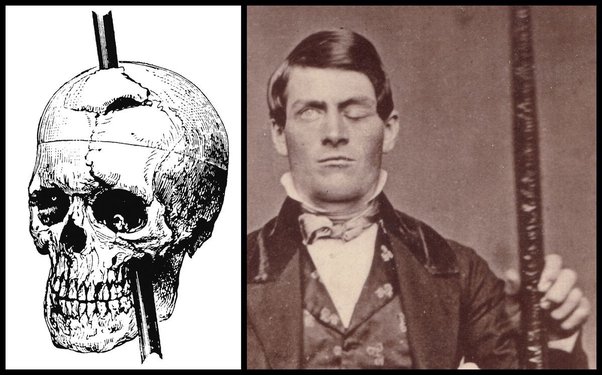 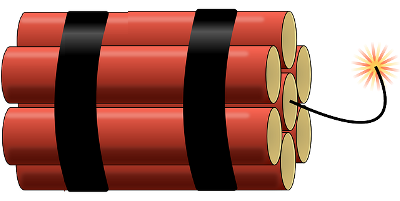 dynamite
dynamite
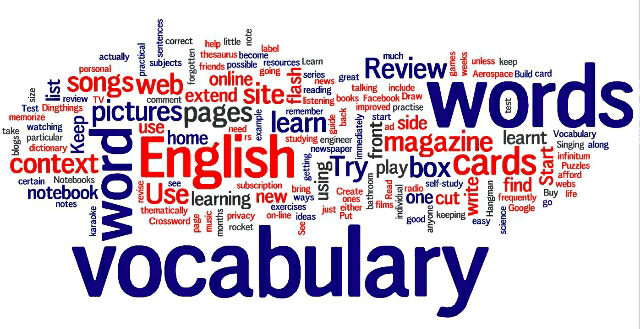 meteorite
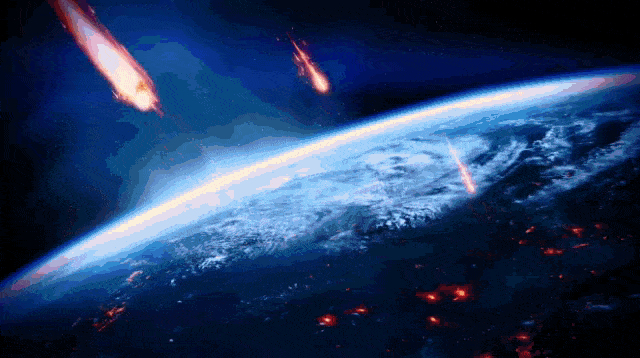 a mass of stone or metal from space that reaches Earth
on the spot
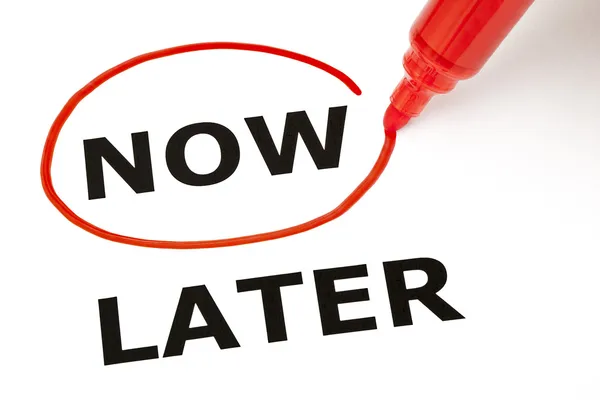 immediately
stall
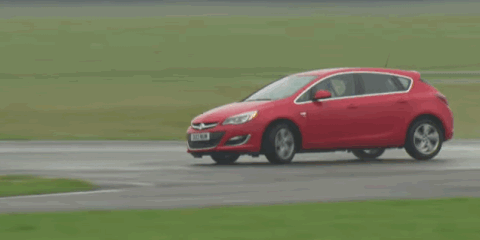 when a motor stops working
weave through
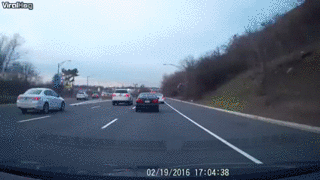 (traffic) = run in and out of the way of obstacles (cars), zigzag
airborne
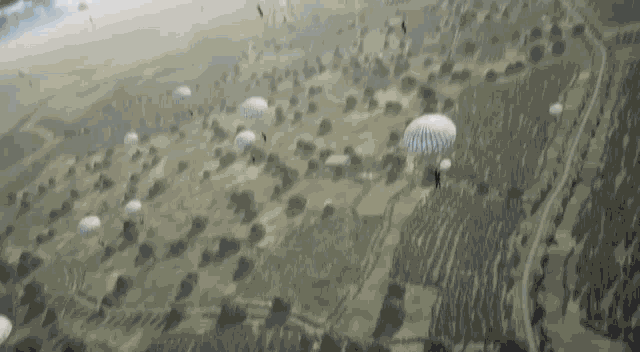 in the air
conscious
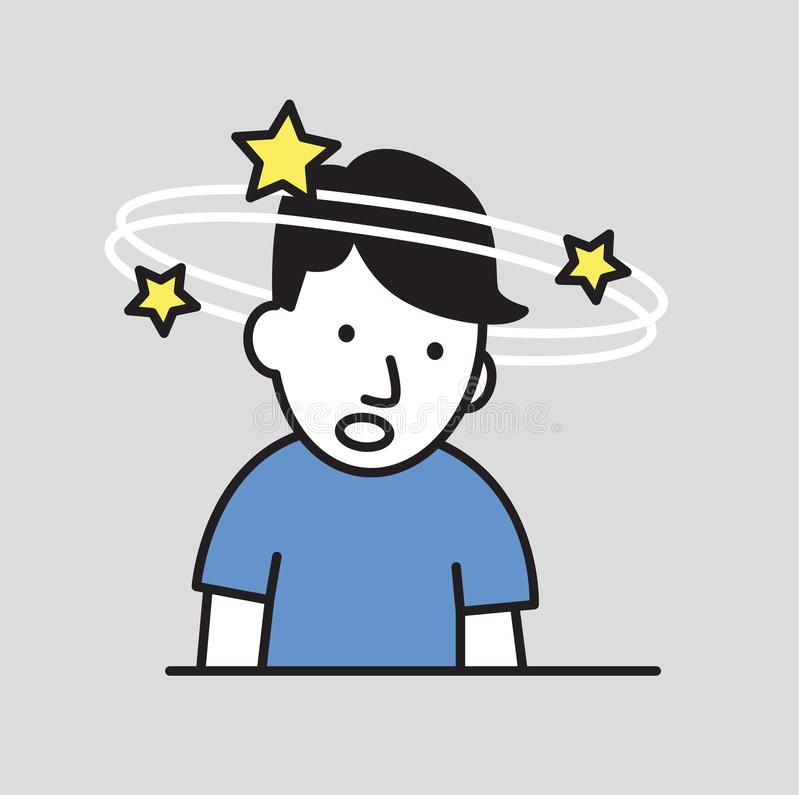 awake and able to understand what is going on
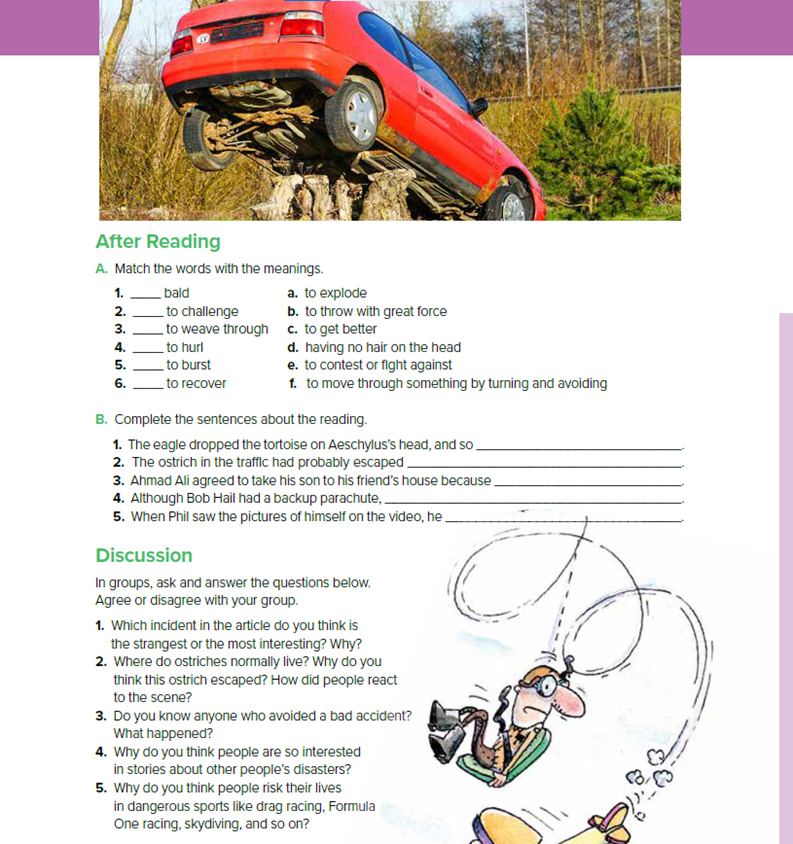 Open
Student’s book , p.( 11  )
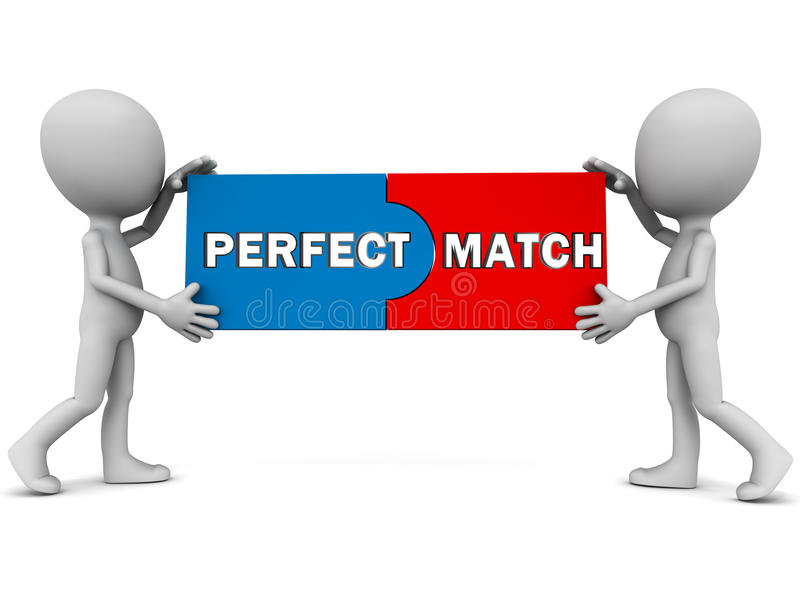 Student’s book p.(11)
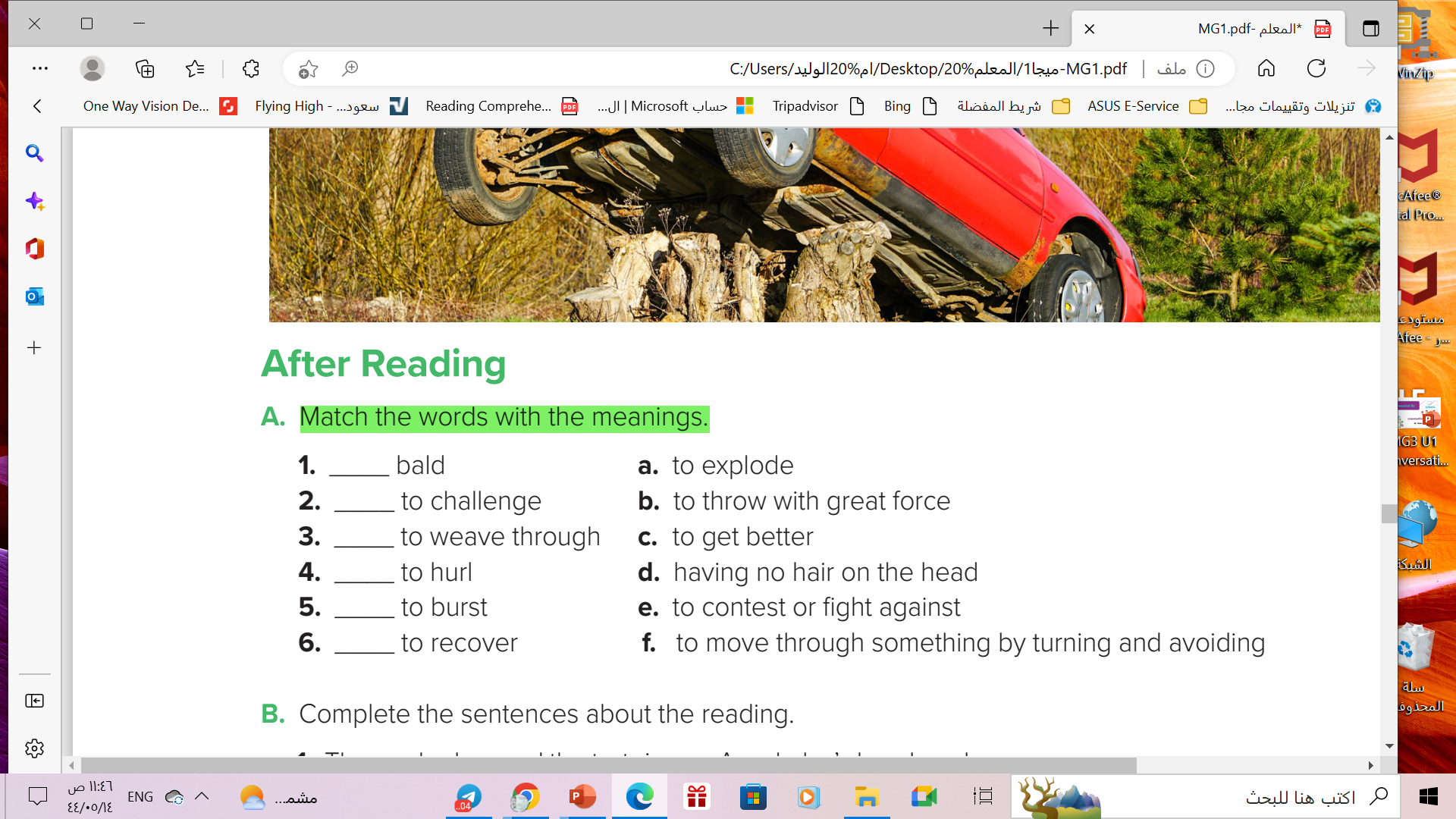 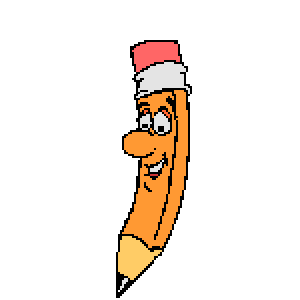 d
e
f
b
a
c
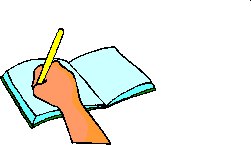 Student’s book p.(11)
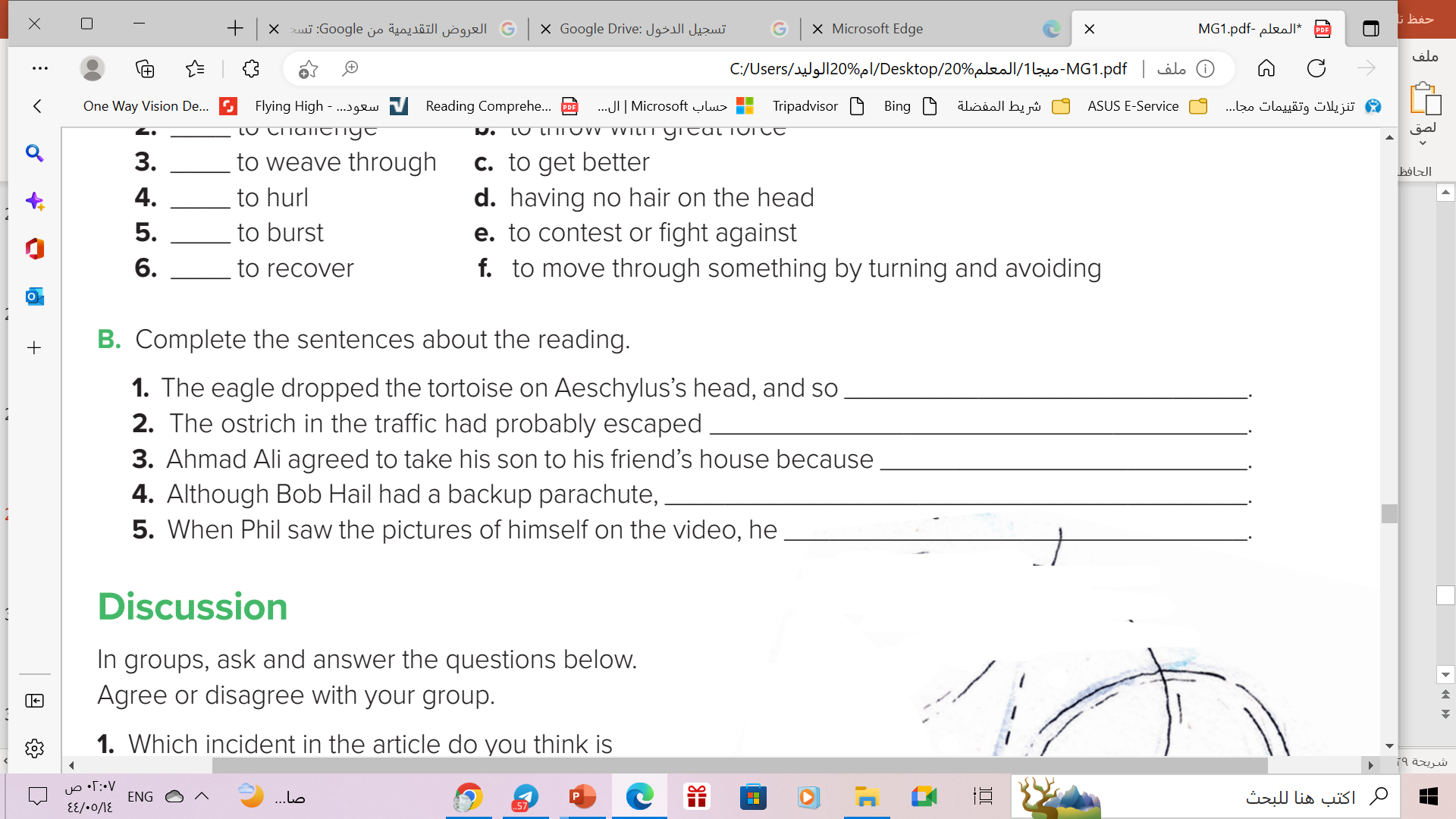 Aeschylus was killed
from a farm
many children were invited and a lifeguard       was going to be present
It didn’t open
couldn’t believe he survived
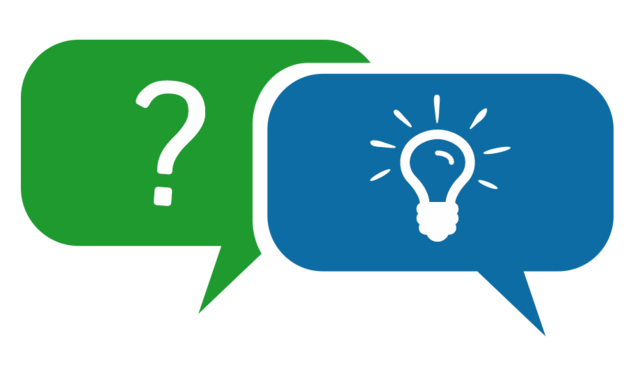 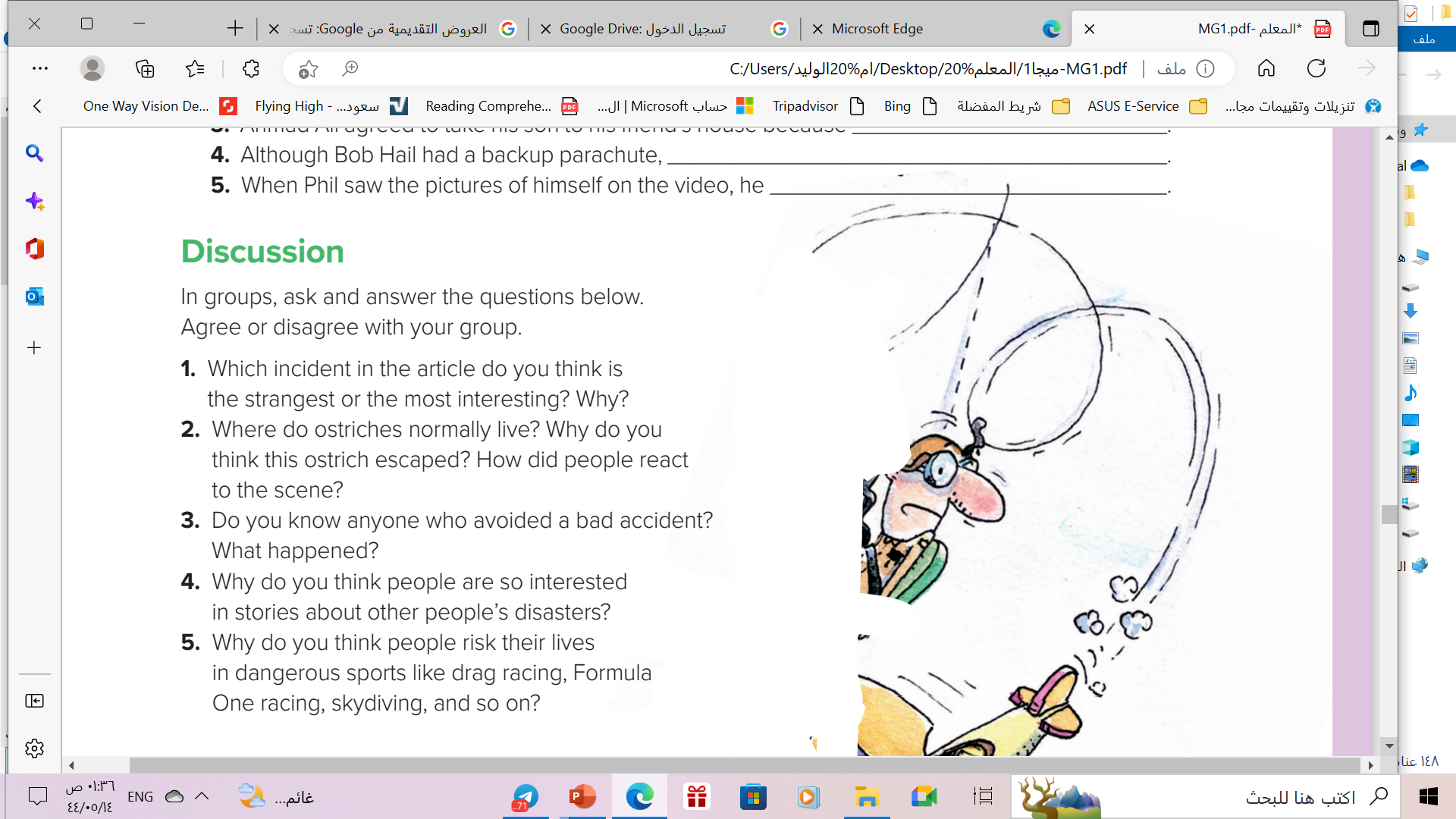 Homework
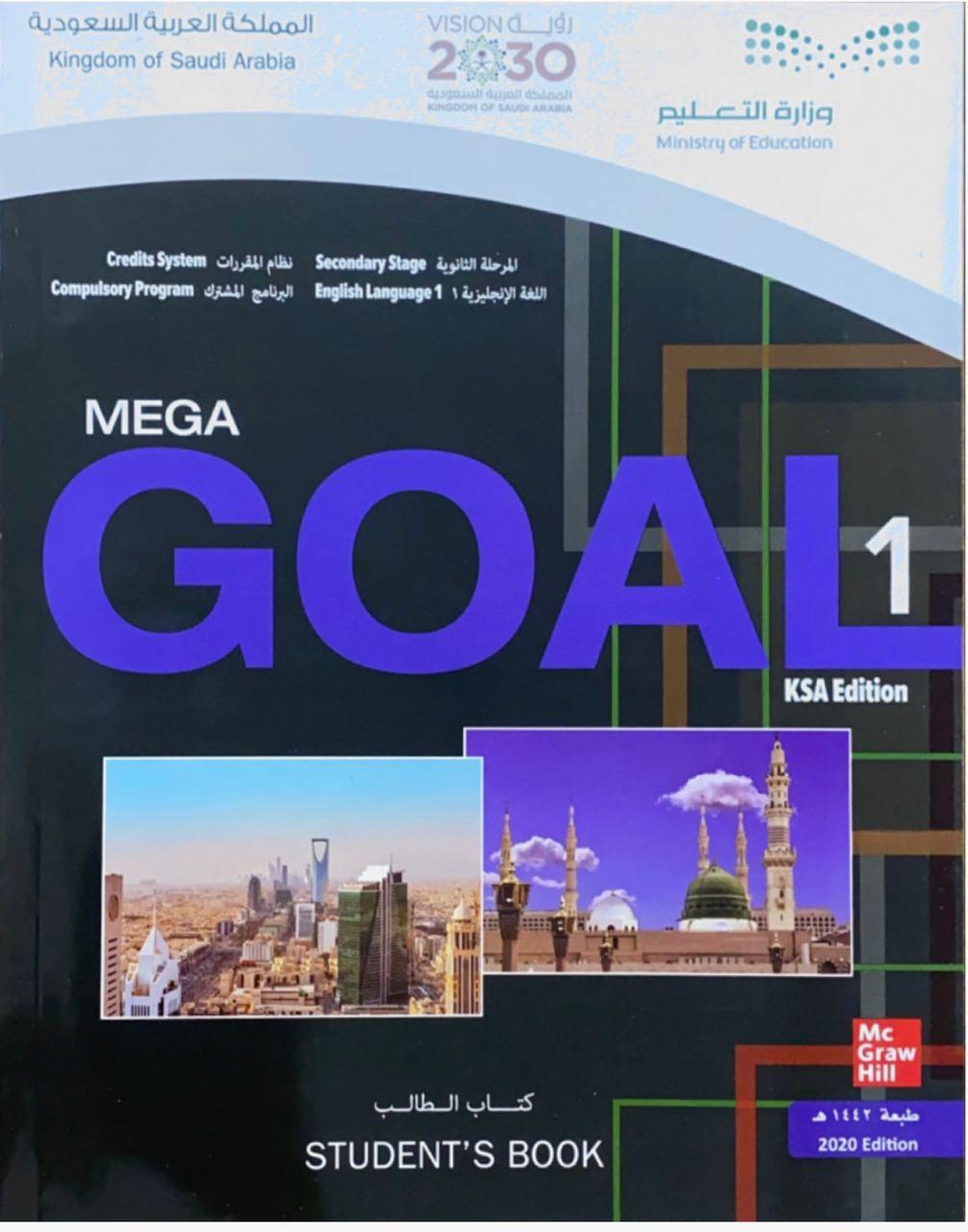 Your workbook exercise
 (   81  ) p.(  I  )
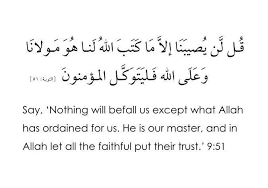 Always Remember
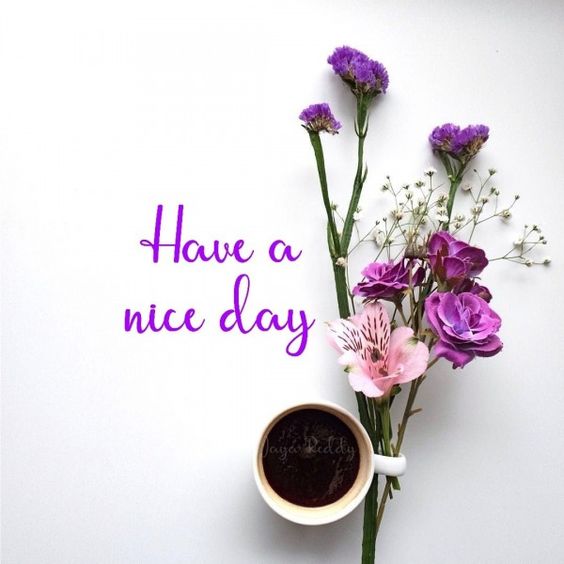 THANKS!